SECTIONAL VIEWS - THIRD ANGLE ORTHOGRAPHIC DRAWING
technologystudent.com © 2023	V.Ryan © 2023
WORLD ASSOCIATION OF TECHNOLOGY TEACHERS	https://www.facebook.com/groups/254963448192823/
HELPFUL LINK:	https://technologystudent.com/despro_3/sectional5.html
DRAW THE SECTIONAL FRONT VIEW, SIDE AND PLAN VIEWS OF THE CAST ALUMINIUM BRACKET. FOLLOW THE DIMENSIONS SHOWN BELOW. WHERE NECESSARY, ESTIMATE MEASUREMENTS.
ADD SIX DIMENSIONS TO YOUR COMPLETED ORTHOGRAPHIC DRAWING
HELPFUL LINK
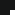 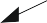 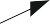 CALLED A
WEB
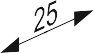 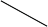 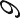 R6mm
DIA 12mm
73mm
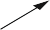 A
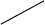 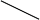 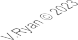 A
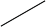 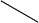 BASE LINE
SECTIONAL FRONT ELEVATION ON ‘AA’
SIDE VIEW
THIRD ANGLE PROJECTION